BÀI 80
Ôn tập và kể chuyện:
Cặp sừng và đôi chân
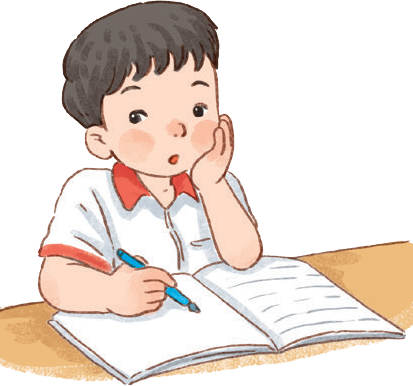 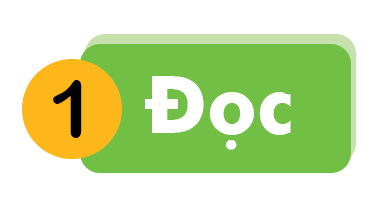 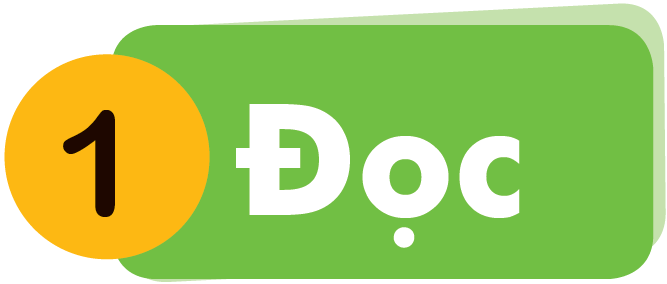 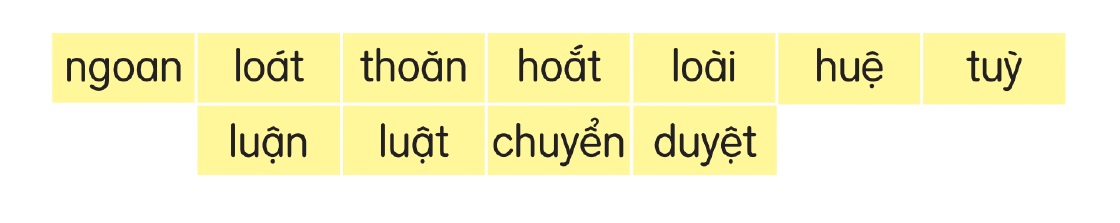 B
[Speaker Notes: Click vào từng chữ thường để bật âm thanh đọc chữ đó
Chữ hoa không làm vì nặng, khó chạy slide]
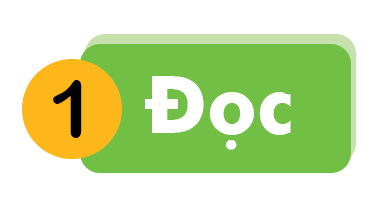 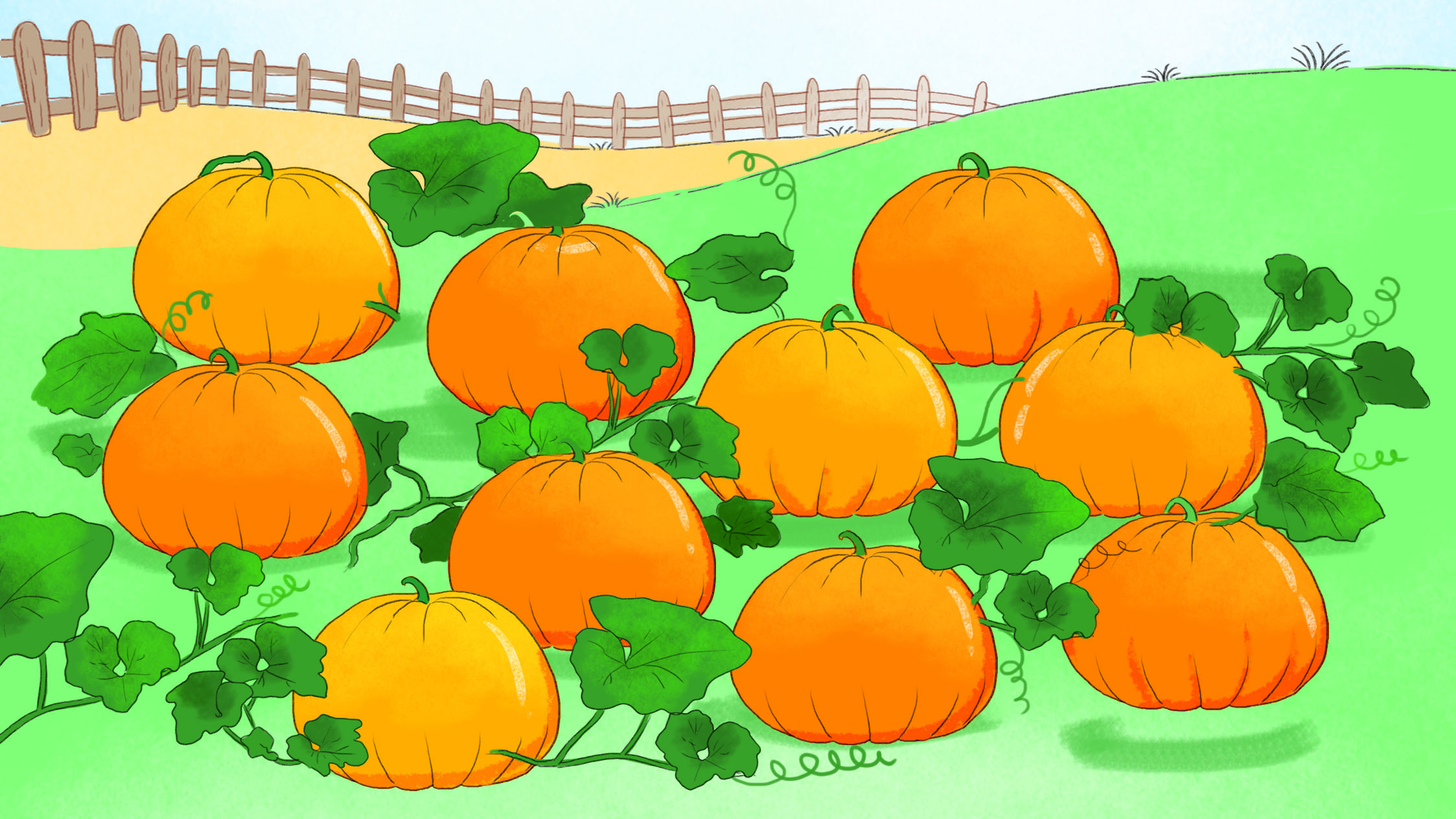 ngoan ngoãn
thoăn thoắt
tuyệt vời
vành khuyên
ngoái lại
lưu loát
xum xuê
xuất phát
tuần lễ
thủy thủ
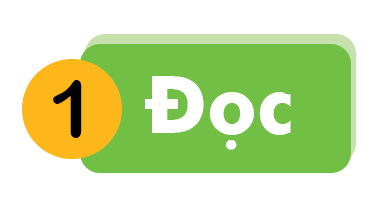 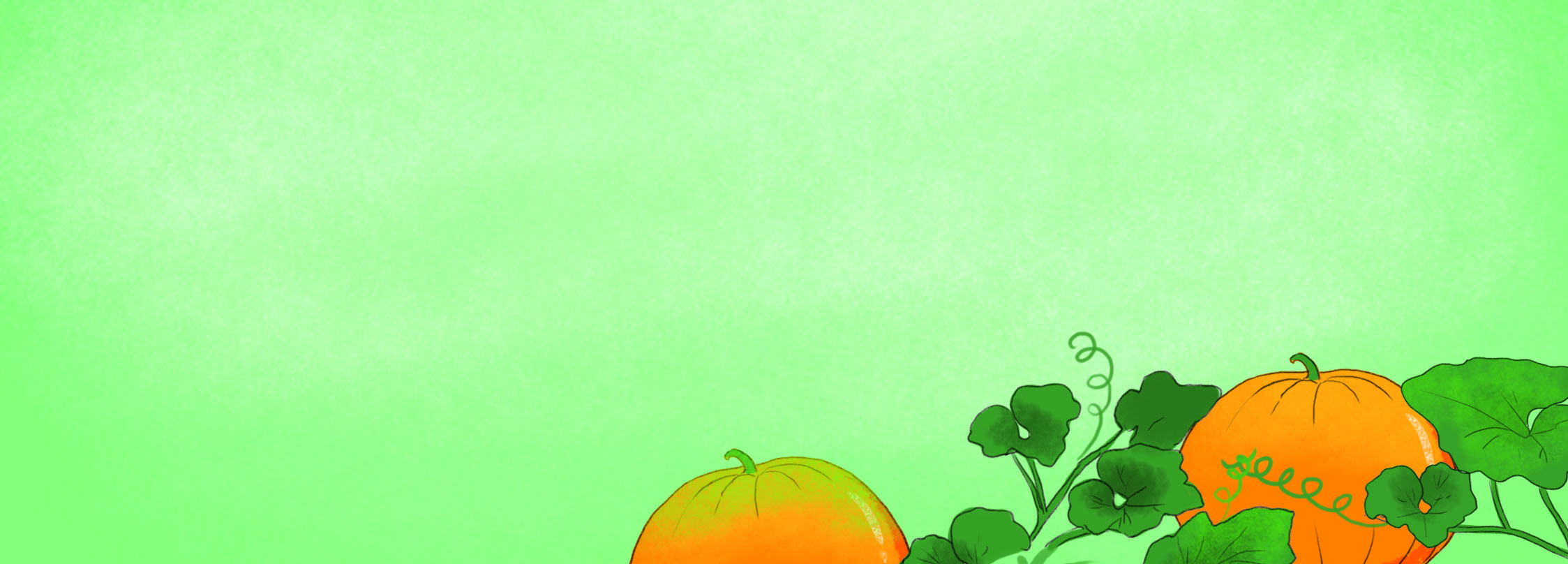 Mỗi lần về quê, Hà lại được bà kể cho nghe nhiều câu chuyện hay. Nào là truyện thuyết về Lạc Long Quân, truyền thuyết Thánh Gióng, truyền thuyết về hồ Hoàn Kiếm. Nào là sự tích cây quất, sự tích cây xoài,... Giọng kể của bà trầm ấm, Hà bị cuốn vào các câu chuyện suốt từ đầu cho đến cuối.
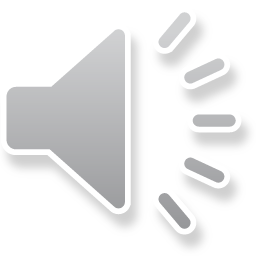 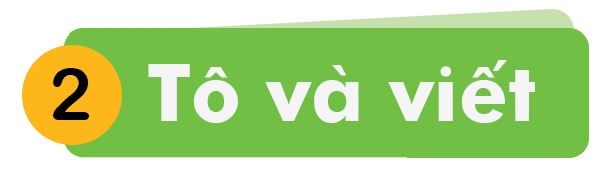 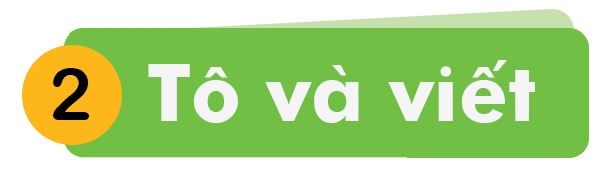 Xuân về, đào nở thắm, quất rĩu quả.
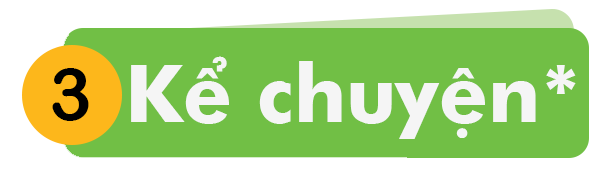 [Speaker Notes: Chưa có hiệu ứng]
Cặp sừng và đôi chân
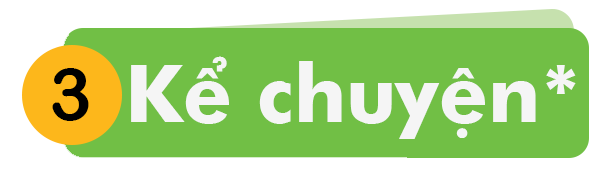 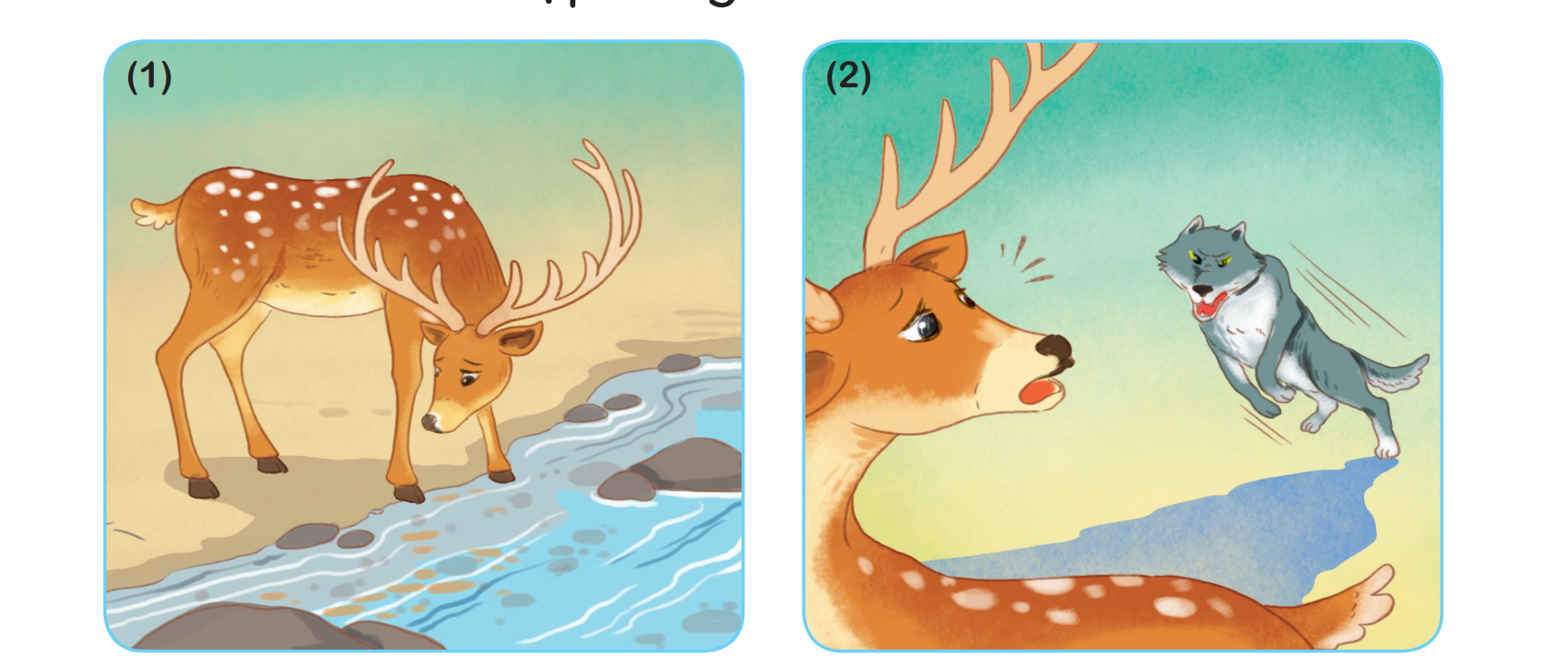 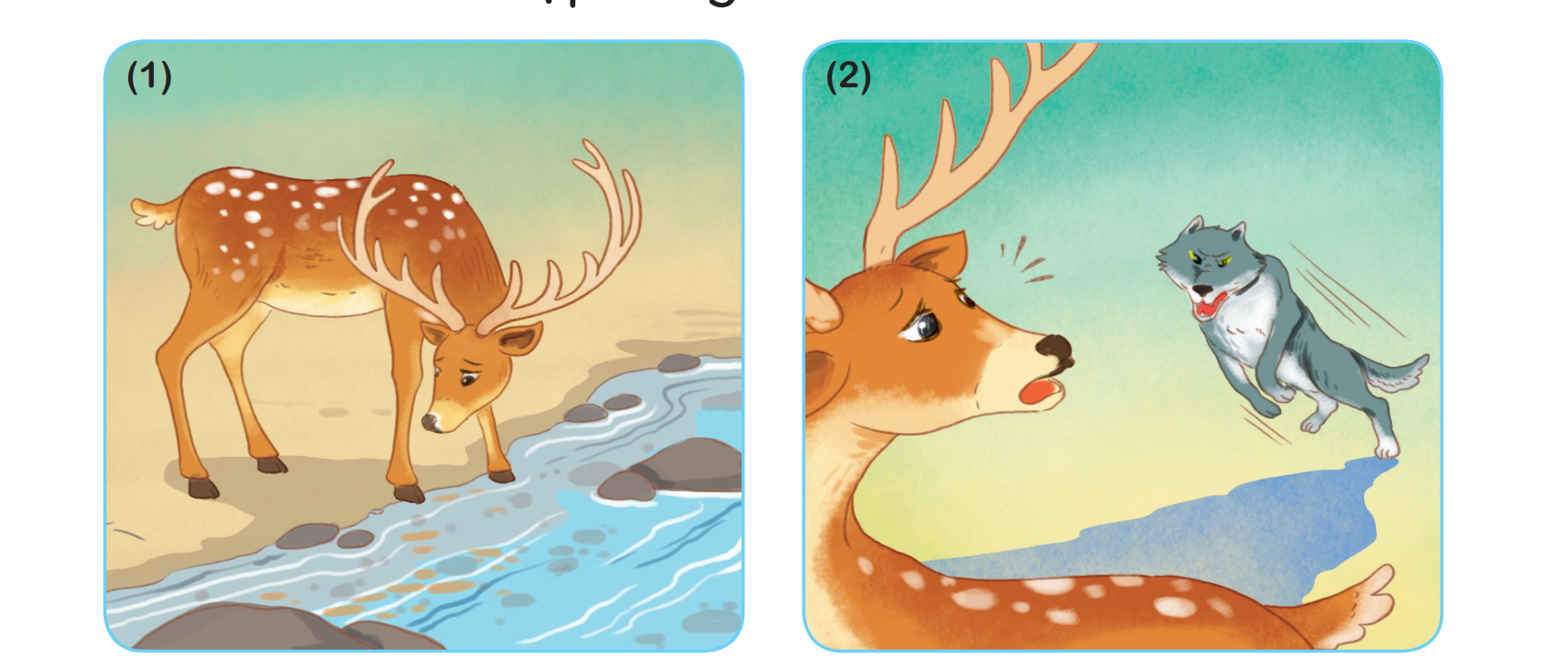 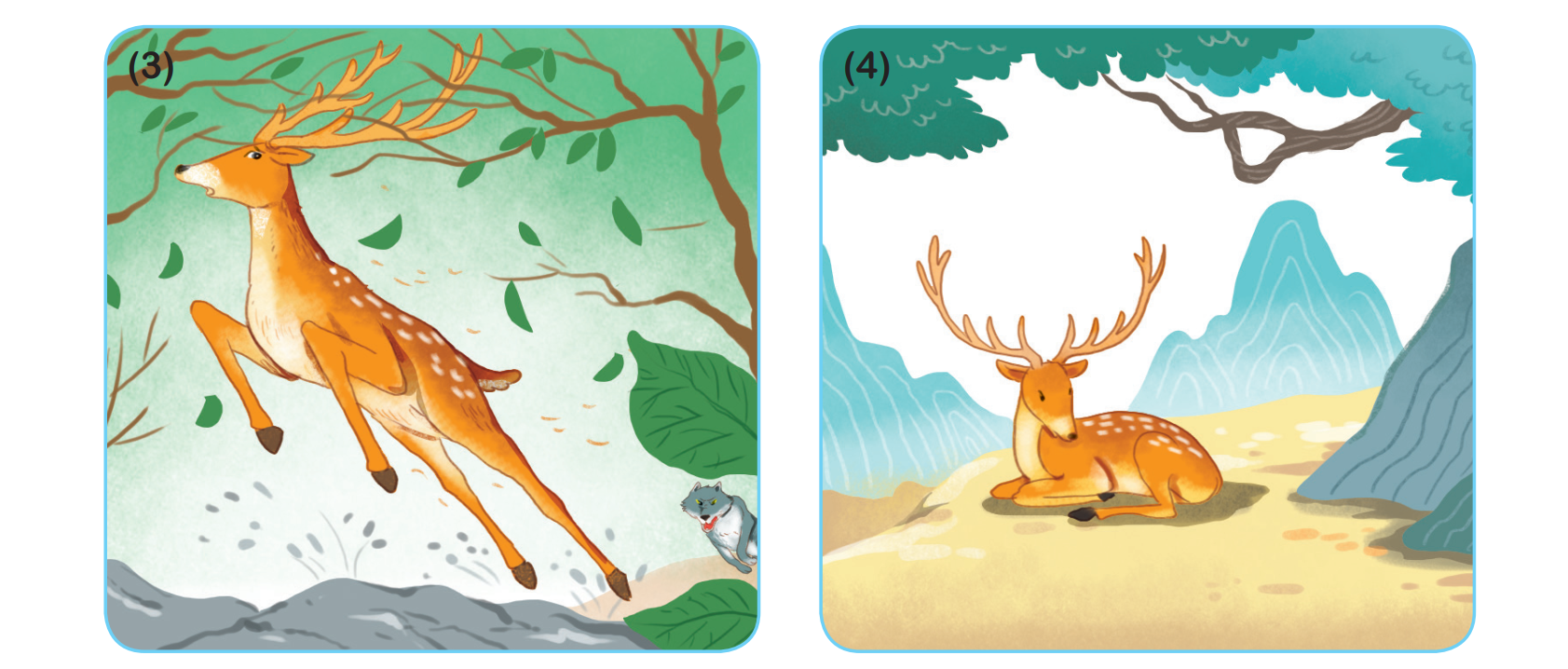 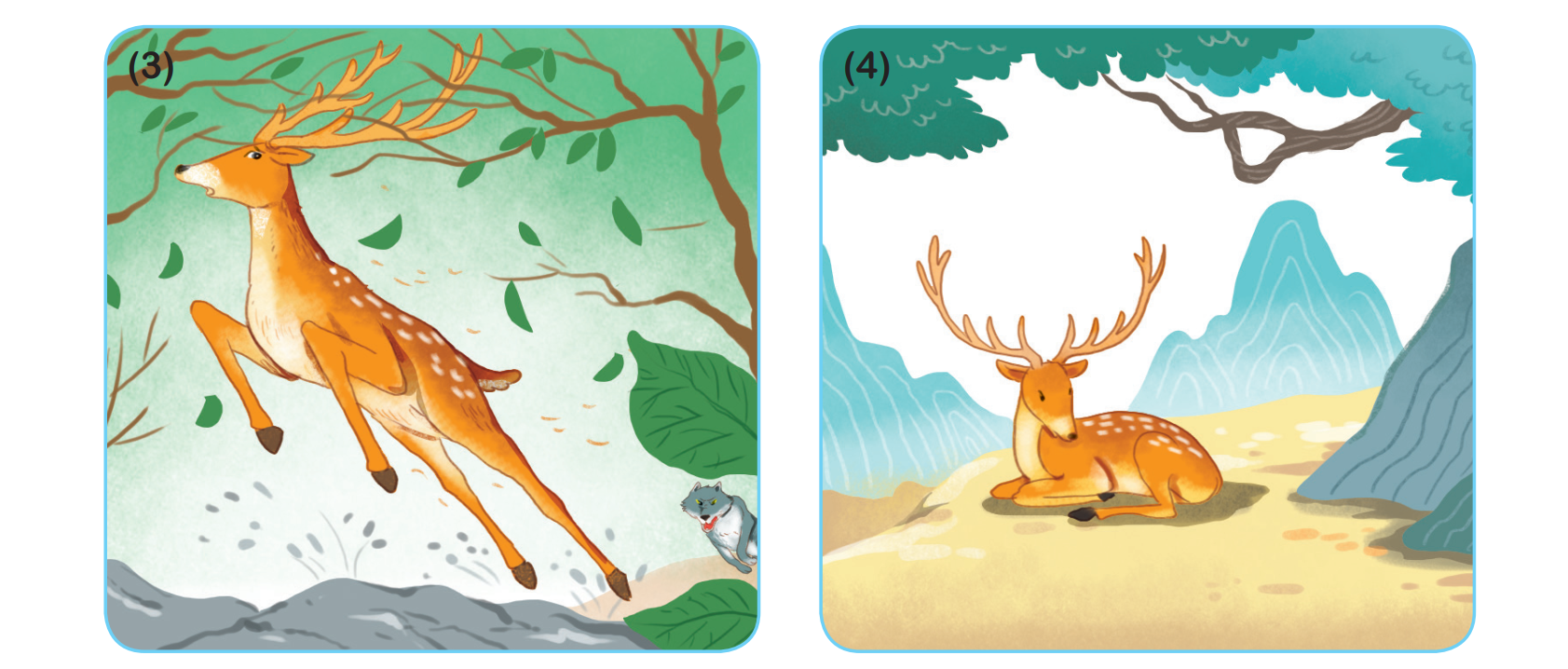 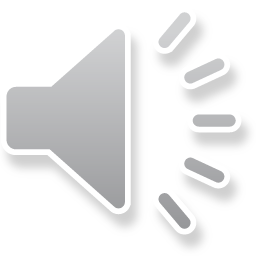 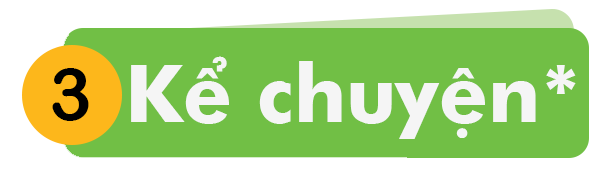 Hươu cảm thấy như thế nào về cặp sừng 
và đôi chân của mình?
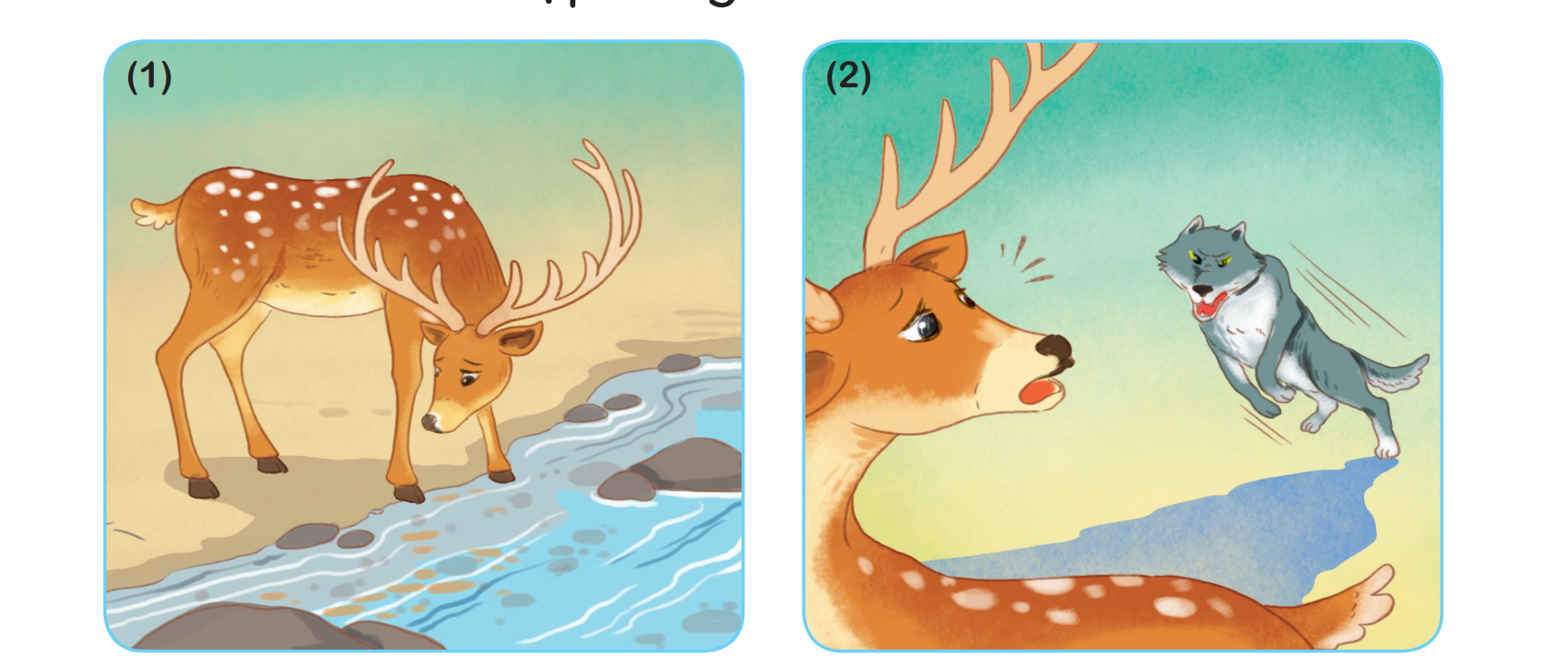 [Speaker Notes: Chưa có hiệu ứng]
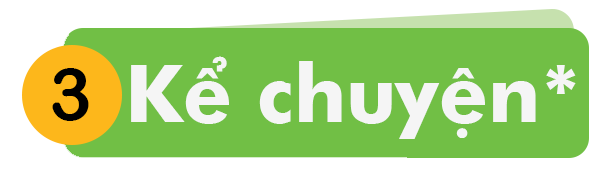 Khi tha thẩn trong rừng, hươu gặp phải chuyện gì?
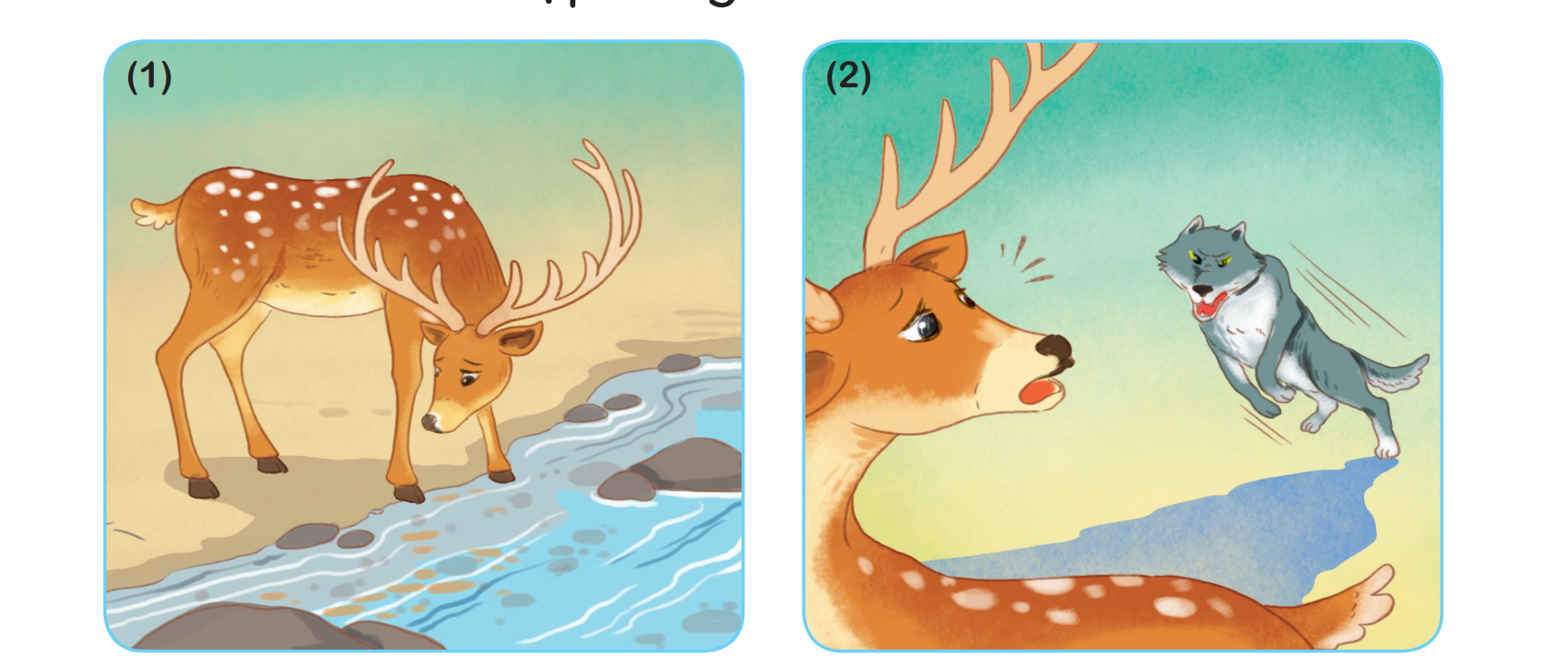 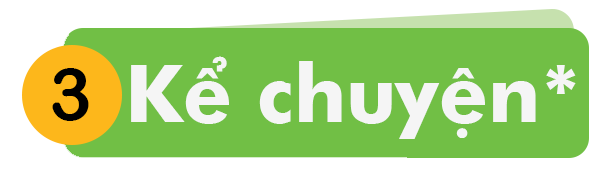 Cặp sừng hay đôi chân giúp hươu thoát nạn?
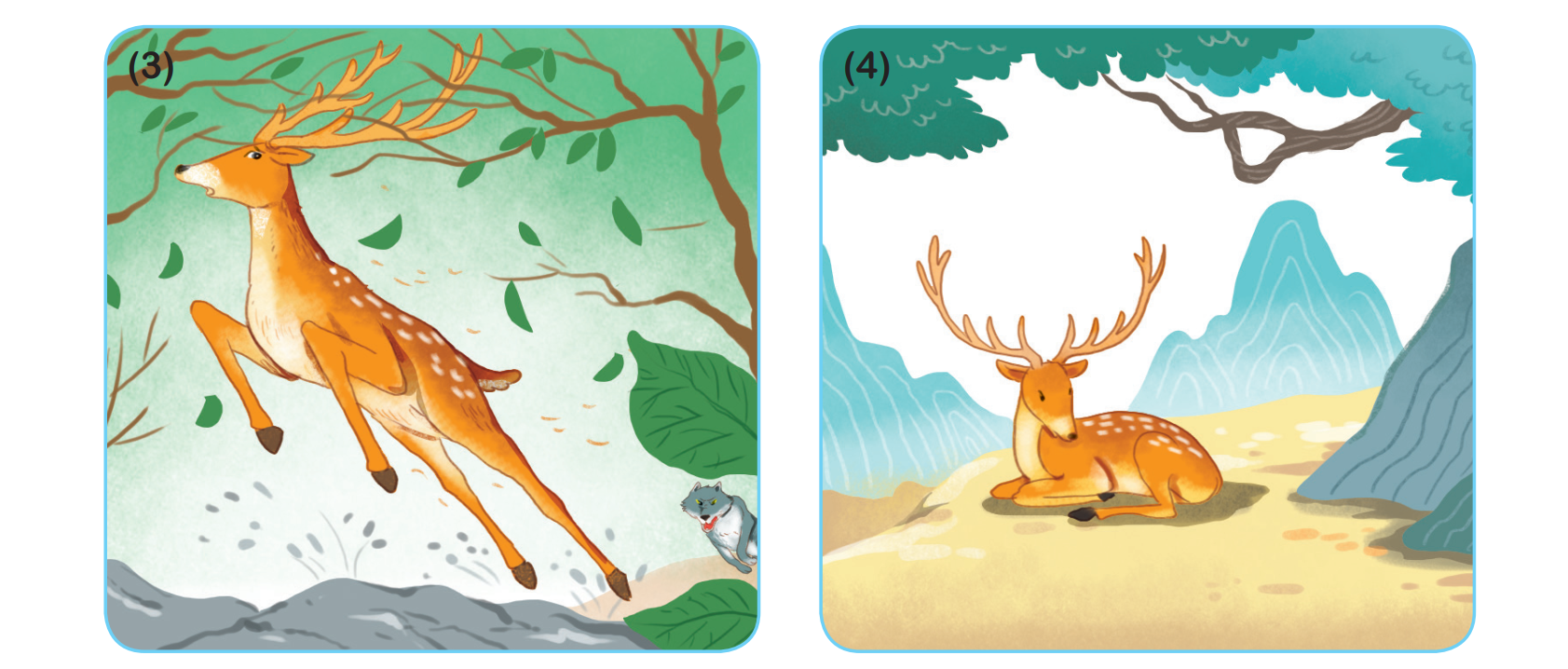 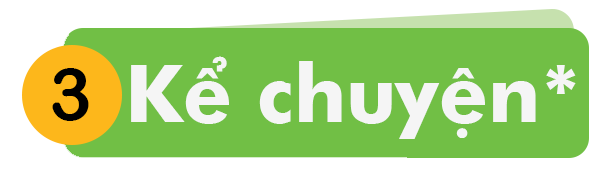 Thoát nạn, hươu nghĩ gì?
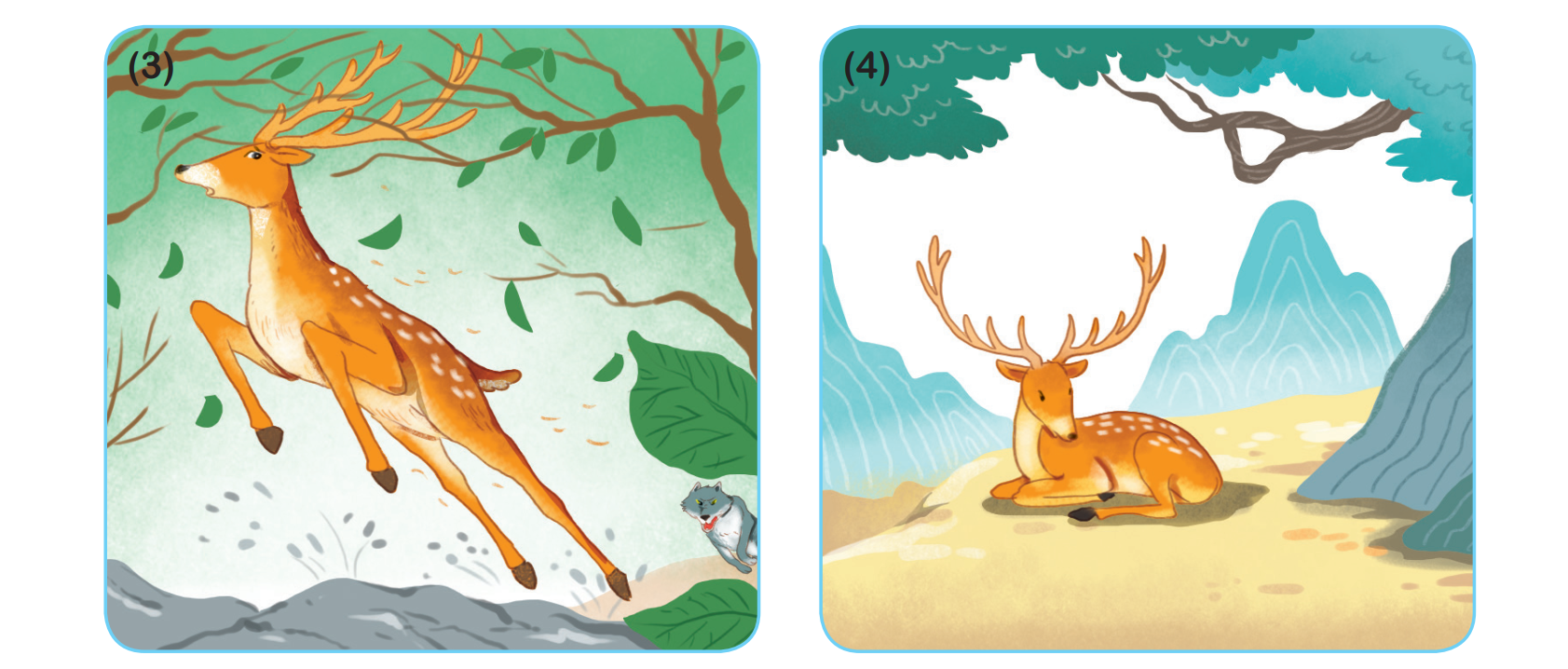 Cặp sừng và đôi chân
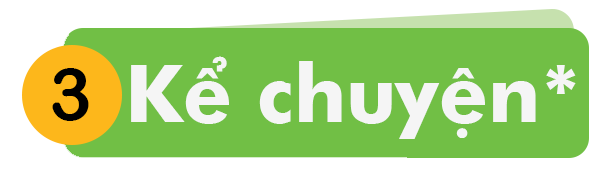 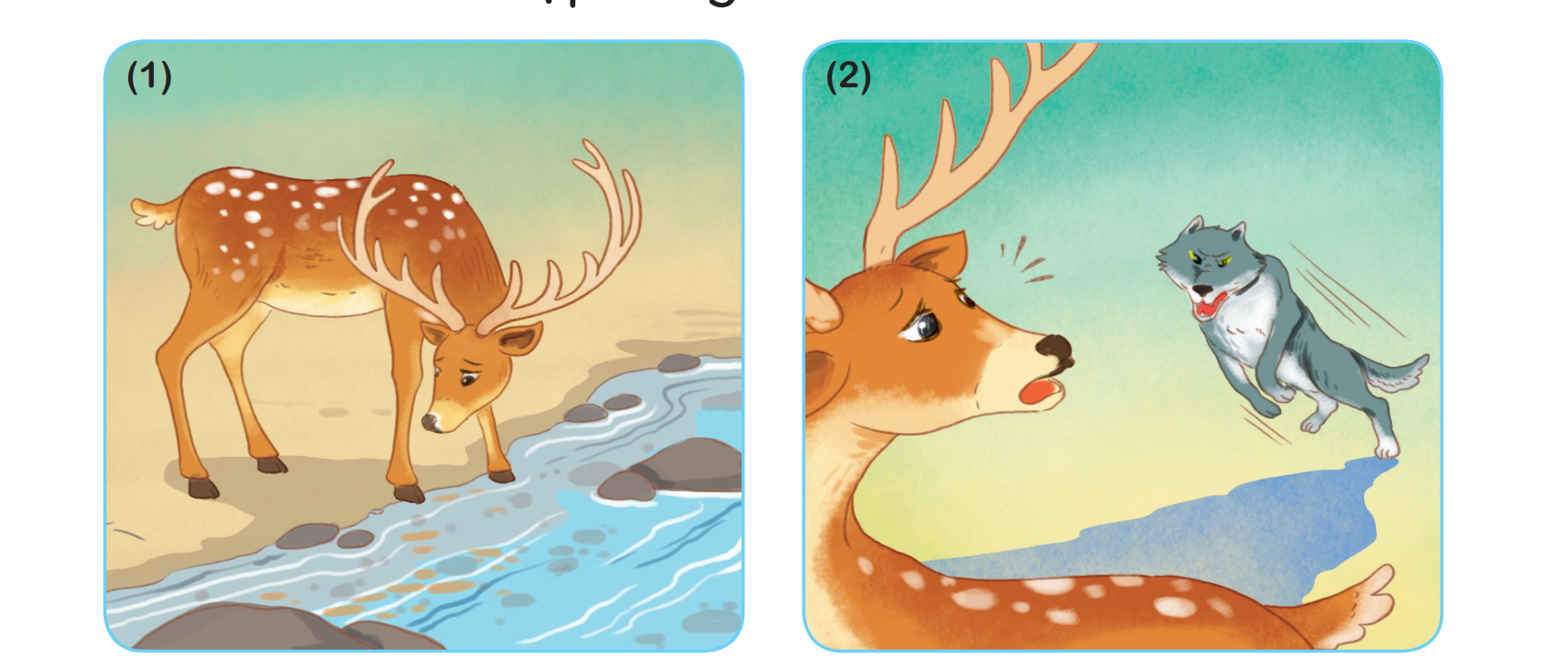 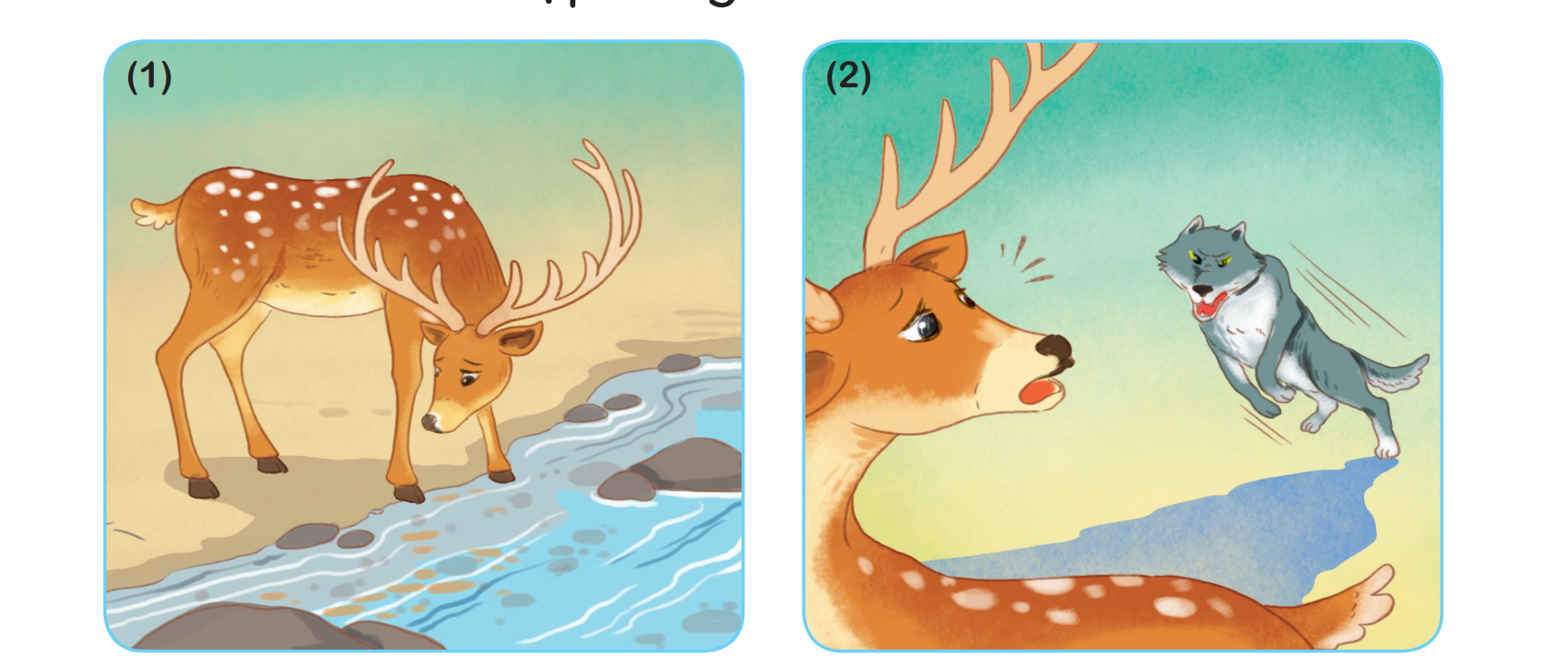 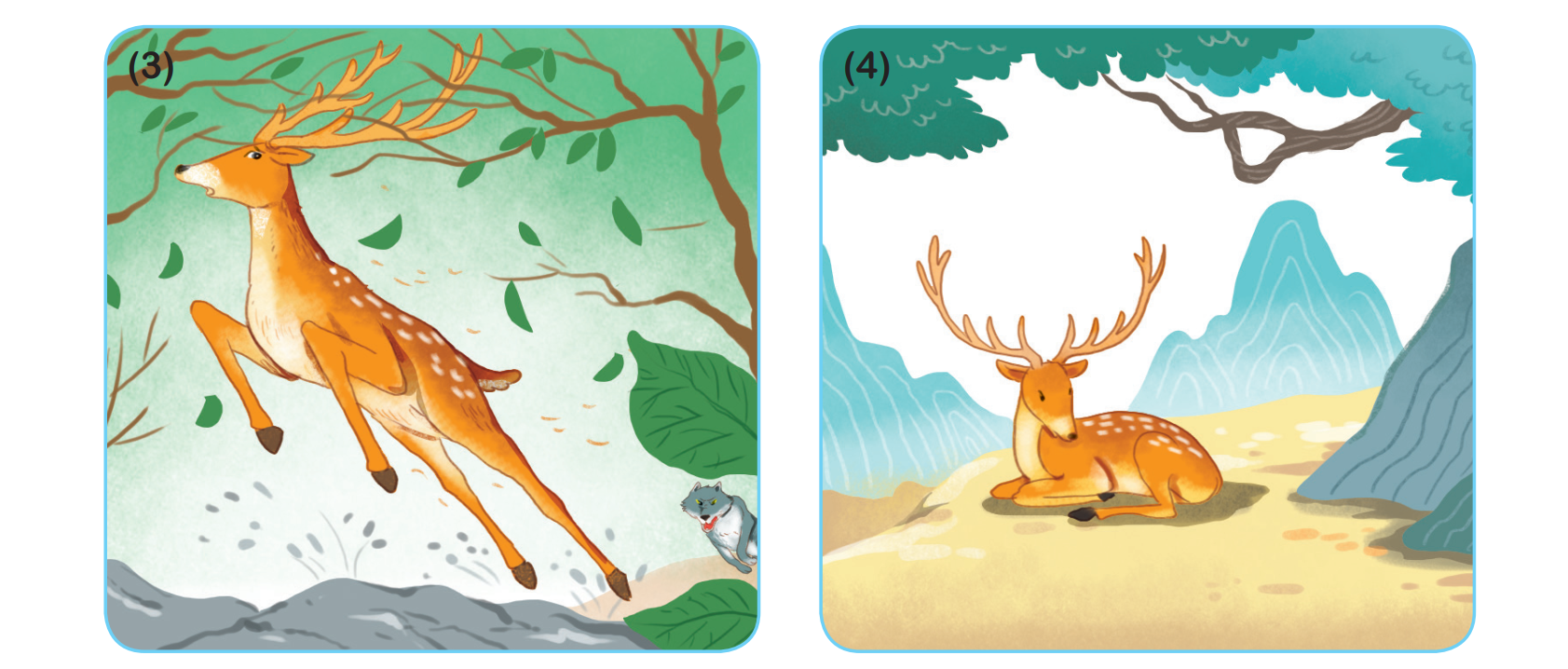 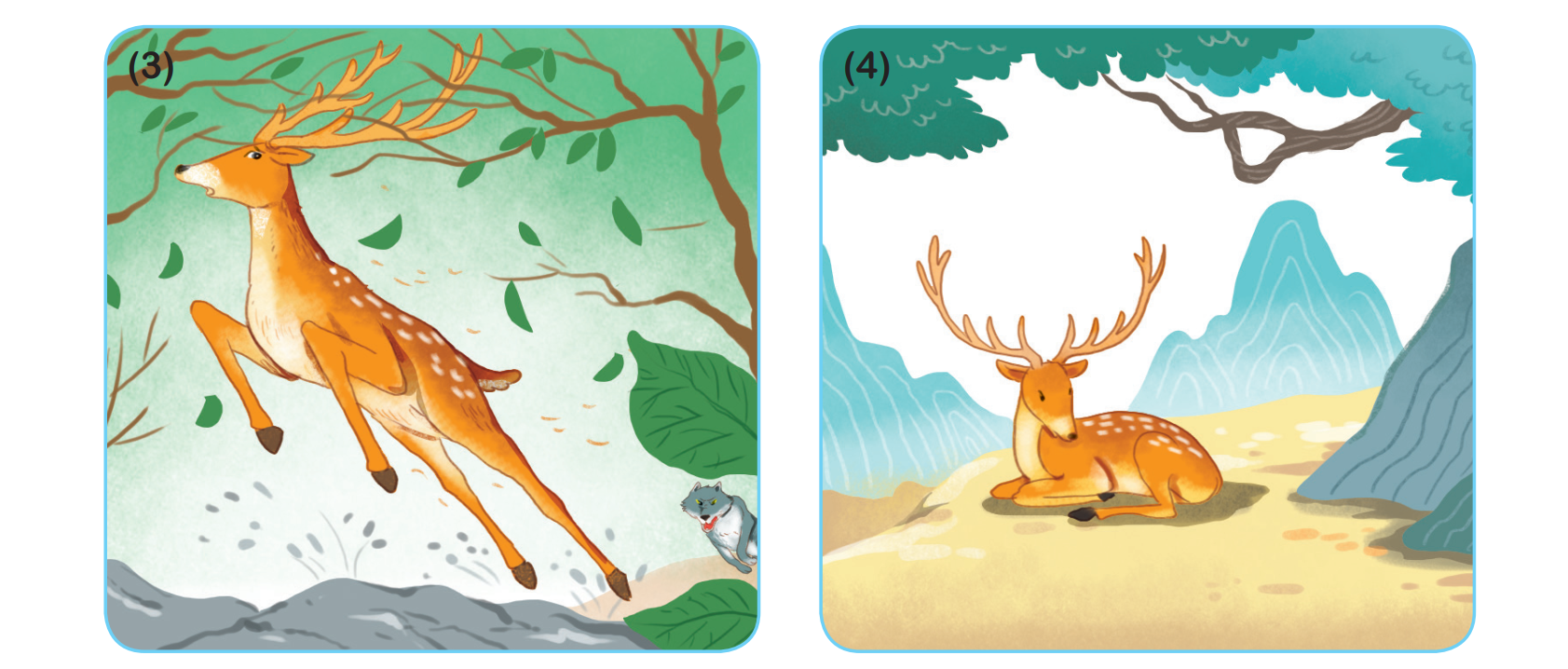 CỦNG CỐ 
BÀI HỌC
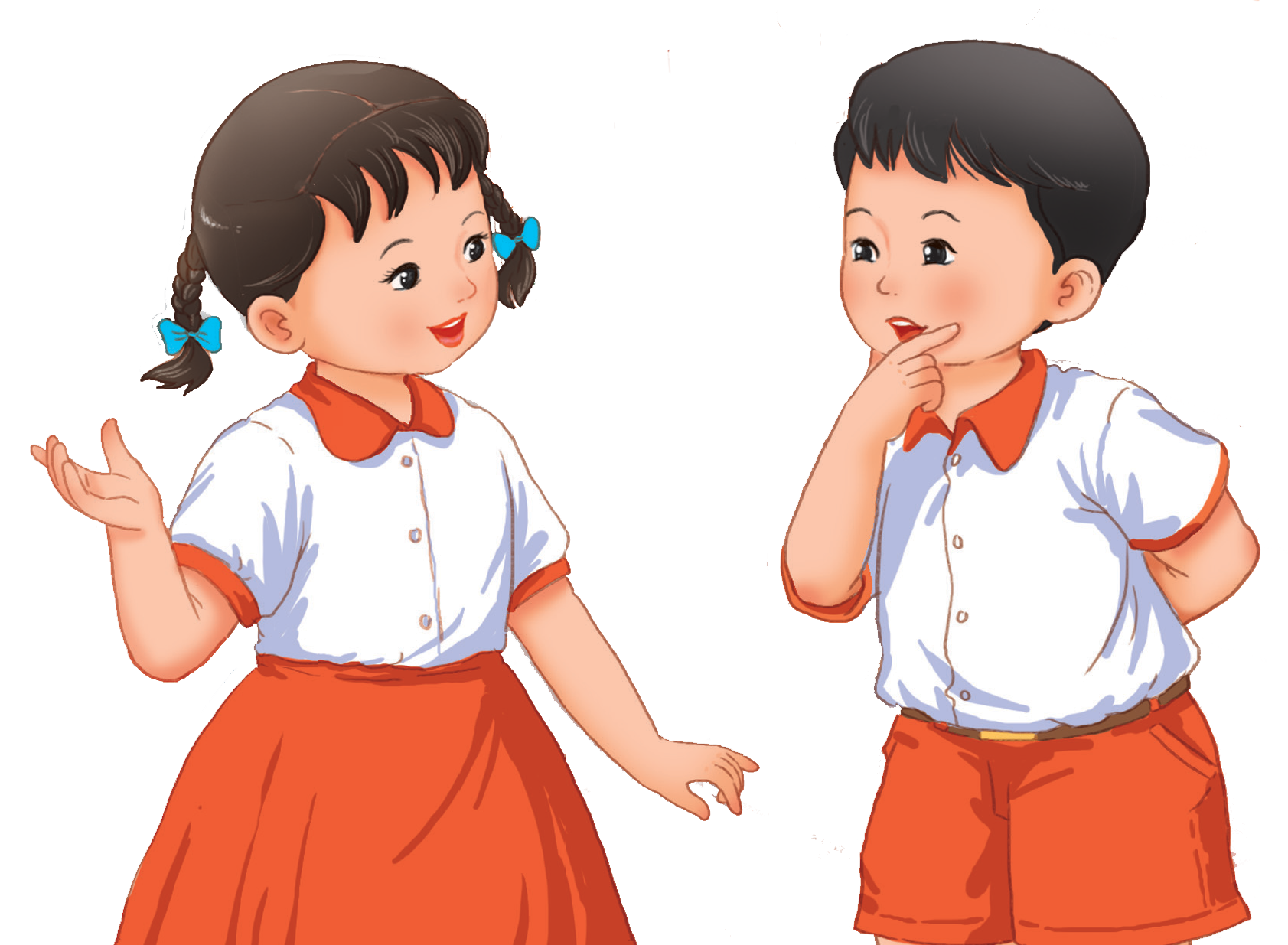